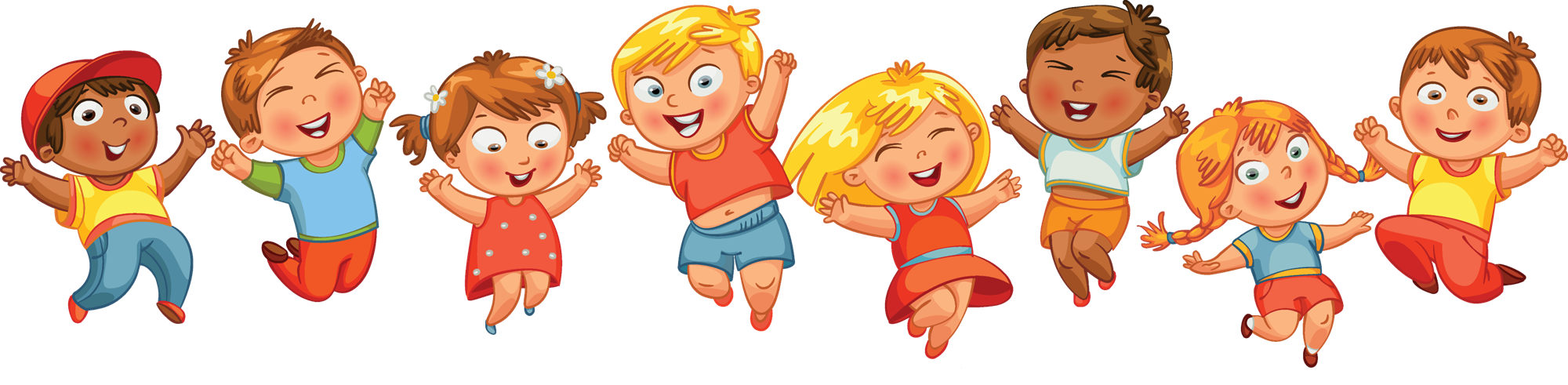 Итоги 1 полугодия2022-2023 уч. года.
МБОУ ДО «ДОМ ДЕТСКОГО ТВОРЧЕСТВА «НОВОЕ ПОКОЛЕНИЕ»
 с. Перегрёбное
Организационная деятельность
МБОУ ДО «ДДТ «Новое поколение» в с. Перегрёбное реализует:
с 01.09.2022
с 01.11.2022
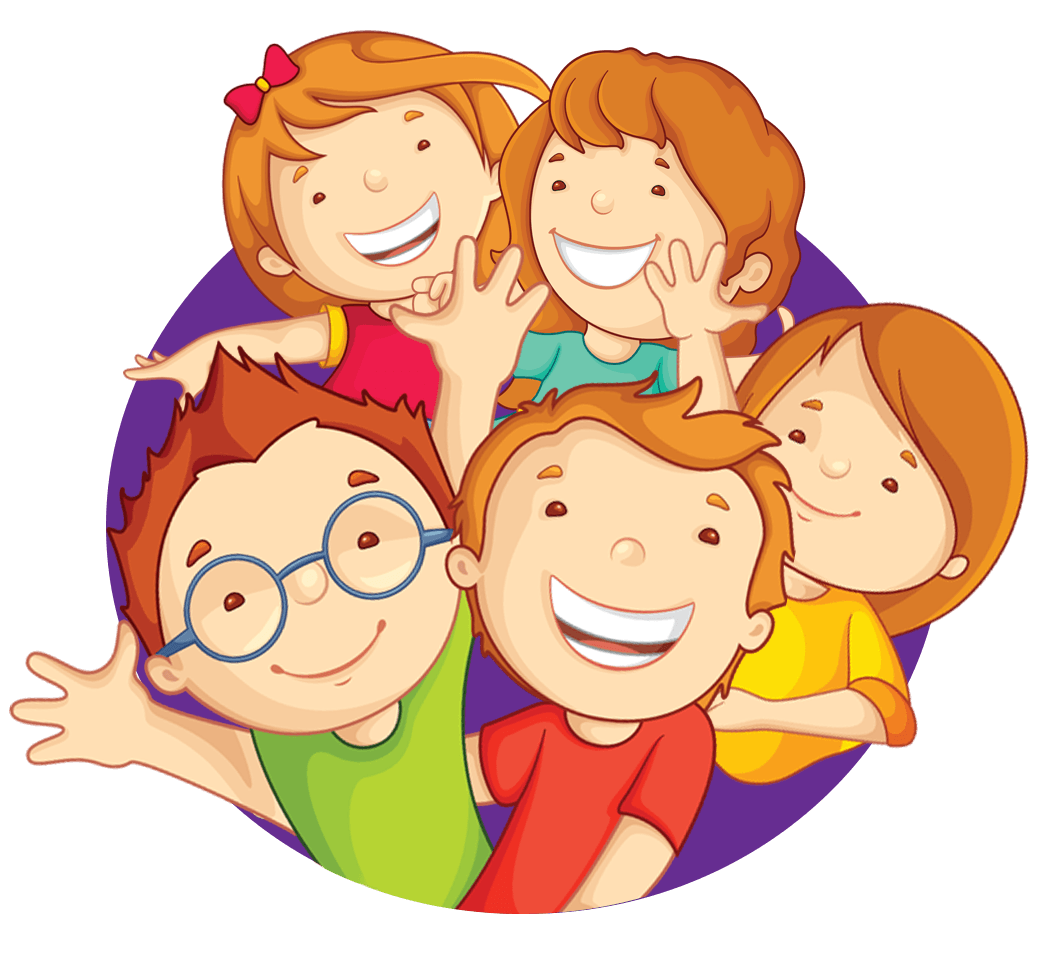 с 01.10.2022
с 01.12.2022
18
программ
4
программы
1
программу
1
программу
24 дополнительные общеобразовательные программы,
из них  10-сертифицированных.
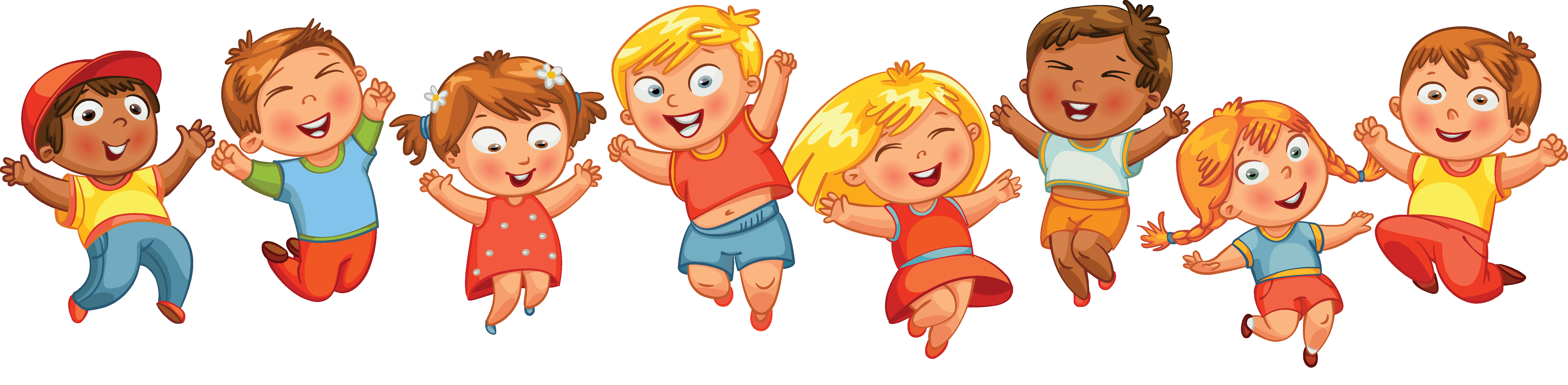 Численность обучающихся  составляет- 737 детей. 
Алфавитный состав – 340 обучающихся.
В рамках реализация проекта 
«Успех каждого ребёнка - Новые места в дополнительном образовании» 
мы реализуем в дистанционном формате 9 краткосрочных  образовательных программ:
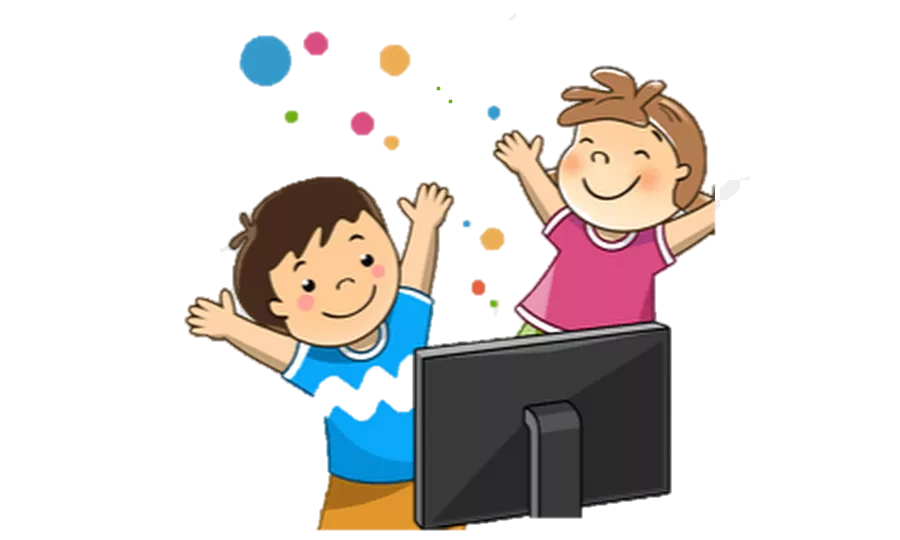 Ребята из 8 школ и 2 детских садов района
Воспитательная деятельность
Работа в 1 полугодии 2022-2023 учебном году осуществлялась по утвержденному плану и в соответствии цели и задачам воспитательной деятельности.
Участие в мероприятиях:
Участие в конкурсной деятельности:
Руководители объединений поддерживают одаренных и талантливых воспитанников, организуют участие детей в конкурсах, соревнованиях.
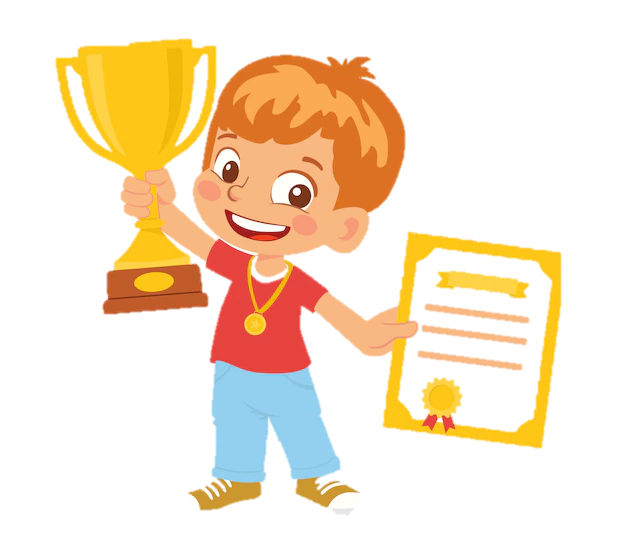 Итого:  15 конкурсов = 50 участников= 18 призовых мест
ПЕДАГОГИ:
11+ 5 совместителей
Участия в конференциях, 
семинарах, курсах 
повышения квалификации, конкурсах..
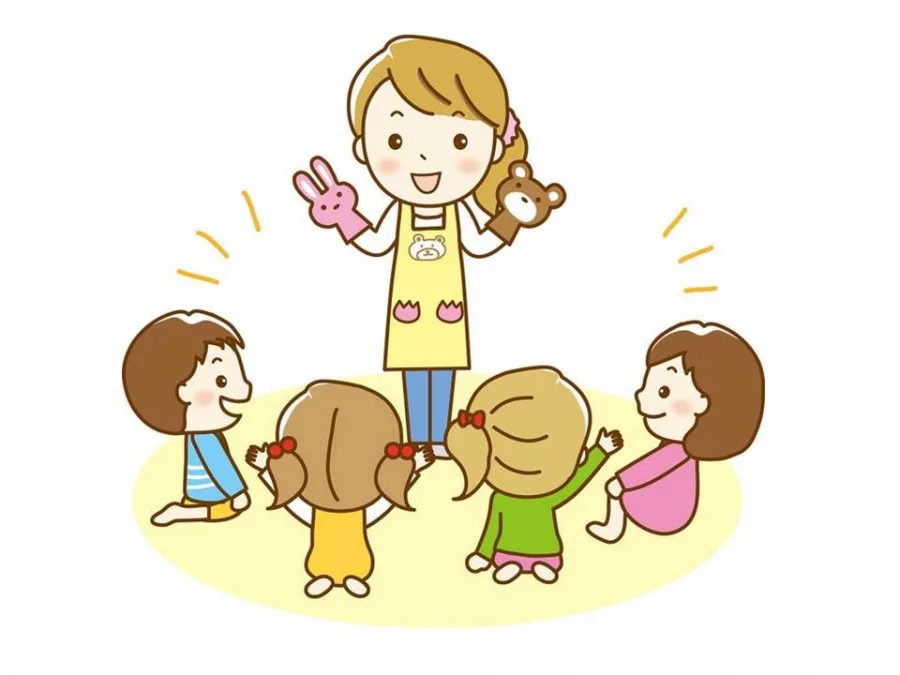 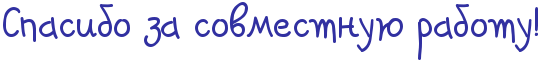 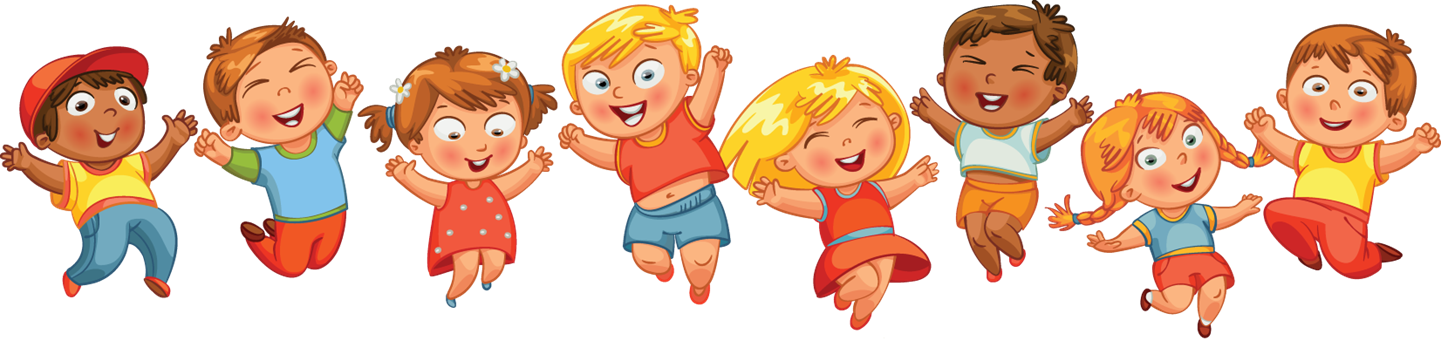 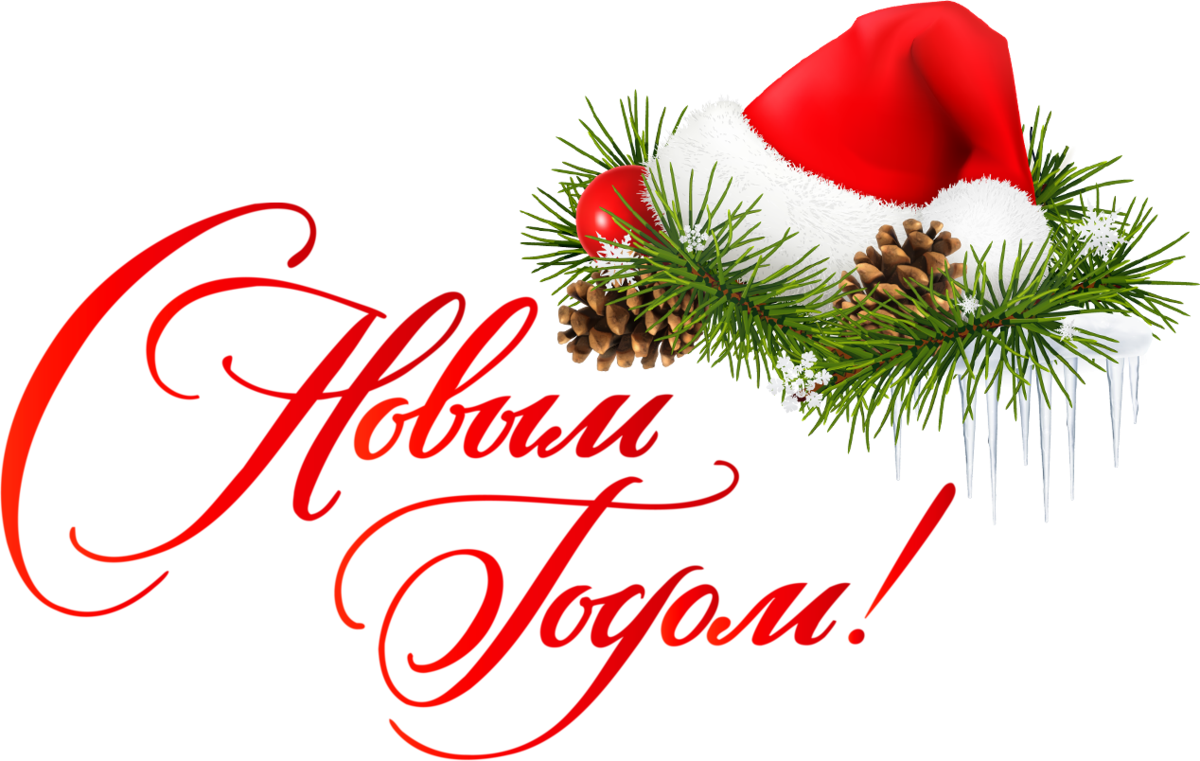